Aula Prática 4
Monitoria IP/CC
(~if669)
Objetos
Em linguagens de programação, os objetos são estruturas criadas para que seja guardado um conjunto de informações numa única variável.
	

Então, é mais prático criar um novo objeto para cada pessoa, do que ter muitas variáveis para isso numa aplicação só.
O que mais poderia ser um objeto em uma linguagem de programação? Que informações esse objeto teria?(Não vale carro nem conta de banco!)
Exemplo:
Uma pessoa tem nome, CPF, identidade, endereço...
Objetos
As informações guardadas pelos objetos podem ser chamadas de atributos (ou estados).
A forma que possuímos de alterar as informações guardadas são os métodos(ou comportamentos).
Logo, o nome da pessoa, seu endereço, e etc.., seriam seus atributos, e o que ela poderia fazer, seus métodos.
Ex.: Se uma pessoa se muda, ela tem que atualizar seu endereço, então deve haver o metódo “atualizar endereço”.
Que novos atributos e métodos poderiam ser adicionados ao objeto pessoa?
Objetos
Mas... Como criamos novos objetos?
Depois de termos pensado tudo o que aquele objeto pode ter ou fazer, devemos criar uma classe, que vai guardar um modelo de como o objeto deve ser. Podemos também dizer que este modelo é o conceito do objeto.
A Classe
Então, criamos uma classe com o mesmo nome do objeto. E em seguida, listamos seus atributos, com seus tipos e modificadores (serão explicados mais na frente).







Porque endereço também é um objeto e não uma String?
public class Pessoa {
	private String nome;
	private String cpf;
	private String identidade;
	private Endereco endereco;
}
Modificadores
Como vimos anteriormente, há modificadores nos atributos. Estes são:
Private: Os atributos só podem ser acessados dentro da própria classe.
Protected: Os atributos só podem ser acessados dentro do mesmo pacote ou de subclasses (serão vistas mais adiante).
Public: Os atributos podem ser acessados de qualquer lugar.
Default: Quando não se coloca modificadores, os atributos são acessíveis só dentro do mesmo pacote.
Haveria problema se todos os atributos de uma classe tivessem como modificador o “public”?
Construtor
Em código, já temos uma classe, mas como saber como deve ser criado o objeto?
A resposta é: criando um construtor, que também é parte do código.






O construtor deve ter o mesmo nome da classe, e pode inicializar os atributos do objeto.
public Pessoa(String nome, String cpf, String identidade, 	Endereco endereco){

	this.nome = nome;
	this.cpf = cpf;
	this.identidade = identidade;
	this.endereco = endereco;
}
Construtor
- Deve ter um modificador também, para saber onde podemos acessá-lo.
		- Os parâmetros que queremos dar ao objeto assim que criamos ele.
		-  O this serve para dizer que a variável nome após o ponto é o atributo, e não o parâmetro passado.
1
public Pessoa(String nome, String cpf, String identidade, 	Endereco endereco){

	this.nome = nome;
	this.cpf = cpf;
	this.identidade = identidade;
	this.endereco = endereco;
}
2
3
1
2
3
Construtor
Podemos ter vários construtores para um objeto só.
Ex.: Uma pessoa ao se cadastrar em um lugar, não necessariamente precisa dar seu CPF. Logo, criamos um construtor sem o cpf.






Como seriam outros construtores possíveis para esta classe?
public Pessoa(String nome, String identidade, Endereco 			endereco){

	this.nome = nome;
	this.identidade = identidade;
	this.endereco = endereco;
}
Métodos
Agora, sabemos como fazer a guia para a criação do objeto, o construtor, mas ainda não sabemos como manipular o objeto. Falamos antes dos métodos, e é exatamente para isso que eles servem.
Sua estrutura é semelhante a do Construtor
Ex.: um metódo para atualizar o endereço:




Você pode ver como diferença o void, que significa que este metódo não retorna nada.
public void setEndereco(Endereco endereco){
	this.endereco = endereco;
}
Métodos
Podemos também querer que o metódo retorne algo.
Então, no lugar de void, usamos o tipo que queremos retornar. 
Ex.: Um metódo que retorna o endereço de uma pessoa seria:



Lembre-se sempre de usar o this antes de usar um atributo. 
Pois, caso haja um parâmetro com o mesmo nome do atributo, ele saberá que deve retornar o atributo e não o parâmetro. 
Como seriam os métodos para retornar os outros atributos?
public Endereco getEndereco(){	return this.endereco;}
Boas práticas
Como devem ter percebido, nos métodos para que seja mudado o endereço ou que você possa obtê-lo, foram usados, antes do nome, get e set. Isto se dá por padrão. 



O nome do metódo deve sempre começar com letra minúscula. E as palavras seguintes com letra maiúscula. 



É sempre importante manter os atributos com o modificador private. E os métodos com o modificador public.
getAtributo
Retorna atributo
setAtributo
Modifica atributo
Ex.:
metodoQualquerComNomeGrande
Usando o objeto
Para criar um objeto(instanciá-lo), é necessário usar o comando new:


		- Parâmetros que definimos anteriormente no construtor.
Para se obter alguma informação, ou modificá-la, usaremos o metódo, da seguinte maneira:

	- Nome da instância criada.
		- Nome do método.
1
Pessoa pessoa = new Pessoa(“Luis”, “123.456.789-1”, “1.234.567”, endereco);
1
2
3
String cpf = pessoa.getCpf();
2
3
Passagem por referência
Todo objeto criado, ou instância, guarda na verdade um endereço para um determinado ponto na memória, enquanto variáveis primitivas não.
Ex.: Quando passamos um objeto para um método. Estamos passamos, na verdade, o seu endereço. Então qualquer alteração será feita no local apontado pelo endereço.
Passagem por referência
Qual a saída?
E se adicionássemos a linha string = “Nova”, antes das impressões, o que ocorreria?
public static void main(String[] args){
	String string = "Teste";
	String string2 = "OutroTeste";
	string2 = string;
	System.out.print(string2);
	System.out.print(string);
}
Passagem por referência
Qual seria a saída neste caso?
public static void main(String[] args){
	String string = "Teste";
	String string2 = "OutroTeste";
	trocar(string,string2);
	System.out.print(string2);
	System.out.print(string);
}

public static void trocar(String string,String string2){
	string2 = string;
}
Passagem por referência
E agora, qual seria a saída?
public static void main(String[] args){
	int numero = 10;
	dobrarNumero(numero);
	System.out.print(numero);
}

public static void dobrarNumero(int numero){
	numero = numero*2;
}
Strings
Uma string é um array de caracteres.
Em Java, a classe String implementa e manipula este tipo de array.




O construtor da classe String pode receber outros parâmetros. Consulte a API do Java para saber mais.
String string = new String("Aqui jaz uma string.");

//é equivalente a fazer
String string = "Aqui jaz uma string.";
Strings
Pode-se obter o tamanho de uma string invocando seu método público length():


O método String charAt(int index) retorna o caractere no índice especificado no parâmetro


Obs.: atente para as regras de indexação de arrays!
String string = new String("Aqui jaz uma string.");
int tamanho = string.length();
//tamanho <= 20
//imprime o caractere ‘z’
System.out.println(string.charAt(7));
Strings
Existem métodos de comparação entre strings muito comuns, implementados pela classe String
//retorna true caso as strings sejam iguais
boolean iguais = string.equals(string2);
//realiza comparação lexicográfica entre strings
int resultado = string.compareTo(string2);
Qual o retorno do método compareTo ?
Strings
Outro método comum quanto à manipulação de strings é o indexOf, que retorna o índice da primeira aparição de determinado caractere em uma string



A classe String possui vários outros métodos interessantes como toUpperCase, toLowerCase, equalsIgnoreCase, substring, concat, etc; é de extrema valia pesquisá-los e experimentá-los.
String string = new String("Aqui jaz uma string.");

//indice <= 3
int indice = string.indexOf('i');
Strings
A classe String não é a única da API que manipula arrays de caracteres (strings).
Java fornece outras classes que podem parecer mais úteis, a depender do caso.
Por exemplo, StringBuffer e StringTokenizer – que são duas das mais populares.
Além disso, a programação orientada a objetos permite que você implemente sua própria classe para manipulação de strings. Mas não reinvente a roda.
Reuso de software é um dos fundamentos de O.O.
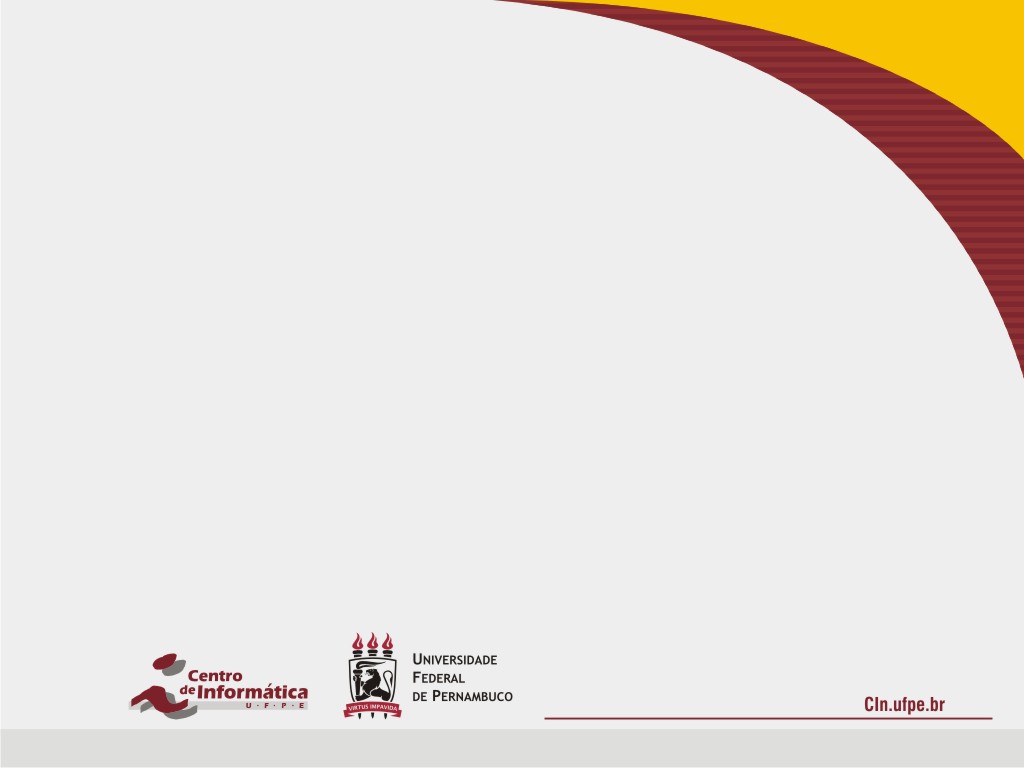 Dúvidas?